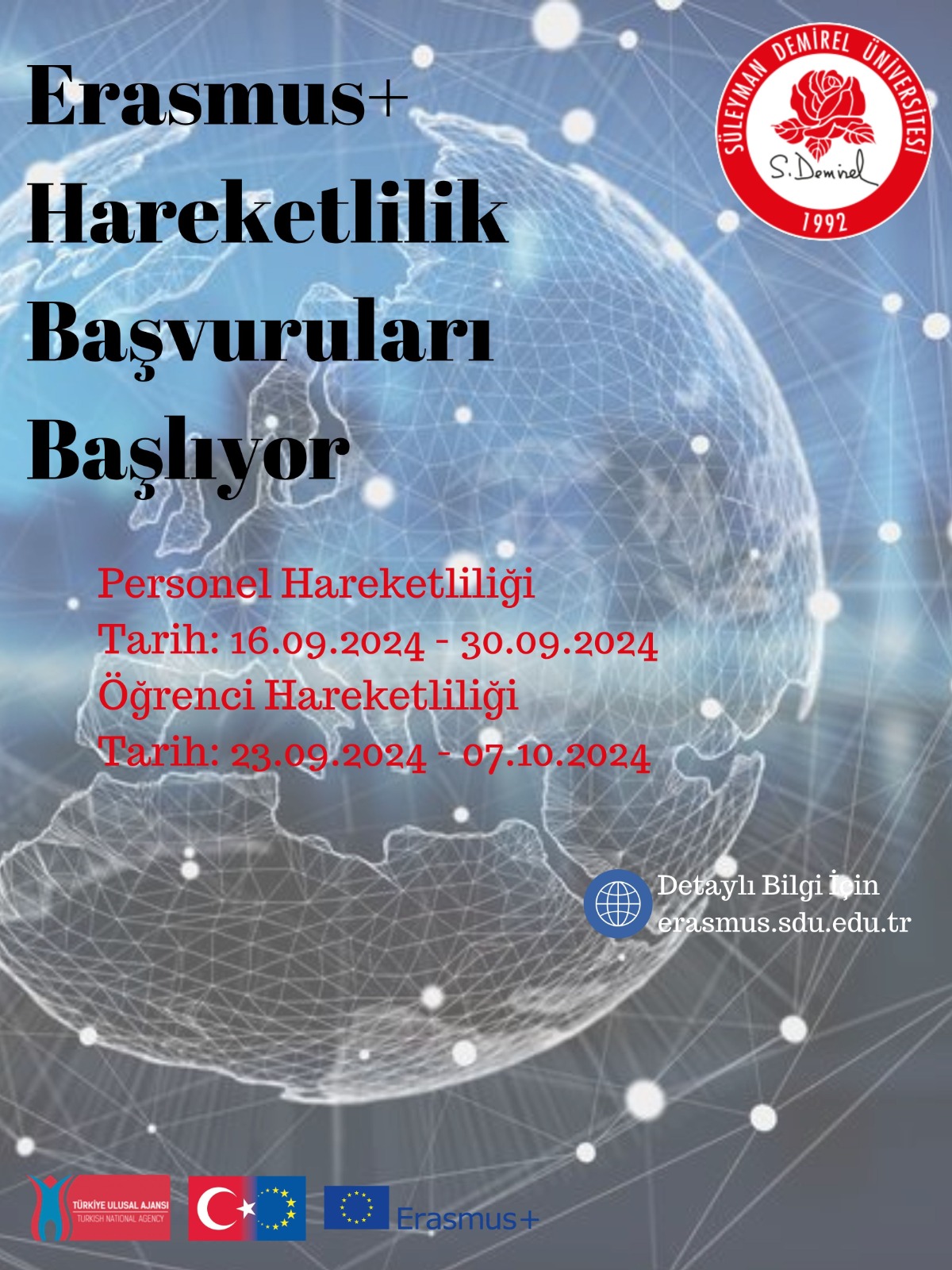 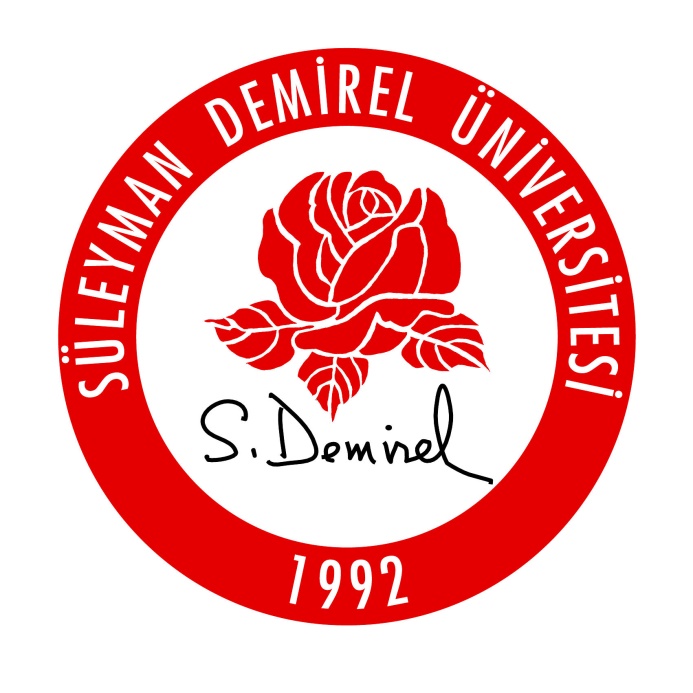 ERASMUS+ 
BİLGİLENDİRME 
TOPLANTISI
2024-2025 
Eğitim-Öğretim 
Yılı
Erasmus+ Nedir?
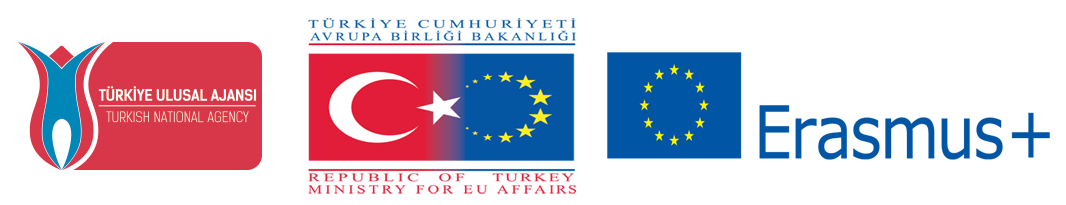 Erasmus+ Nedir?
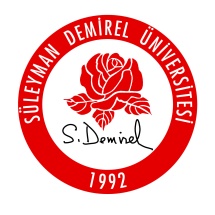 Erasmus+ 2021-2027 yılları arasında uygulanan eğitim, gençlik ve spor alanlarını kapsayan Avrupa Birliğinin hibe programıdır.
Ana Eylem KA1 Bireylerin Öğrenme Hareketliliği altında Yükseköğretim kurumlarına yönelik bir proje kalemidir.
KA1 projelerine ilişkin «Program Ülkeleri» ve «Ortak Ülkeler» kapsamında projeler yazılarak hareketlilikler gerçekleştirilmektedir.
KA1 projeleri kapsamında üniversitemizin 
KA131 – Program Ülkeler (AB üye ülkeleri) ile Öğrenci Öğrenim ve Staj hareketliliği gerçekleştirmektedir. 
KA171 – Ortak Ülkeler (AB dışı ülkeler) ile Öğrenci Öğrenim ve Staj hareketliliği gerçekleştirmektedir.
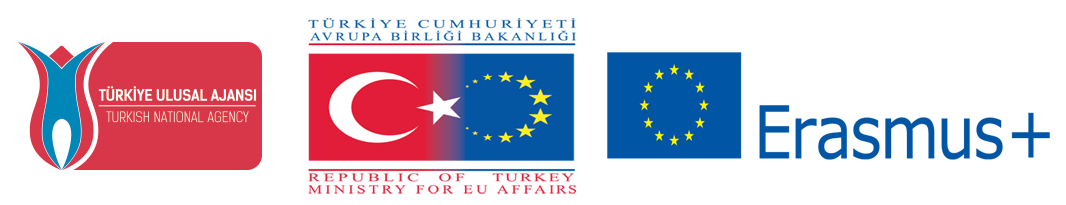 Hareketlilik: Öğrenim ve Staj
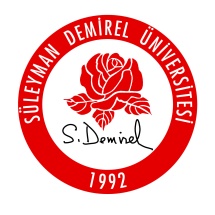 Tüm öğretim kademeleri (Ön Lisans, Lisans, Yüksek Lisans ve Doktora)

	2 - 12 ay süre öğrenim

	2 - 12 ay süre staj

Faaliyet, öğrenim süresi içerisinde her sınıfta gerçekleştirilebilir. 
Öğrenim süresi içerisinde her sınıfta ve öğrenim programlarının son sınıflarındaki öğrenciler mezun olduktan sonraki 12 ay içerisinde staj faaliyeti gerçekleştirilebilir (mezuniyet öncesi başvurulması ve kazanılması şartı ile).
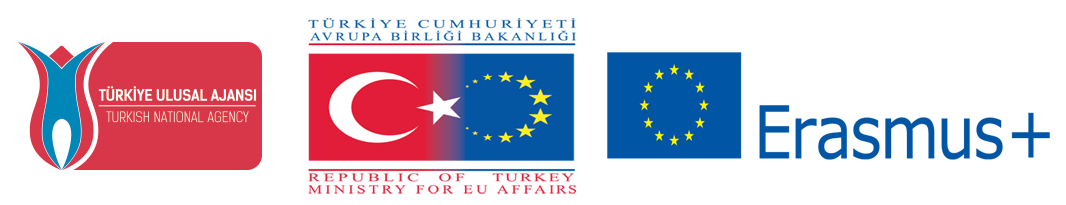 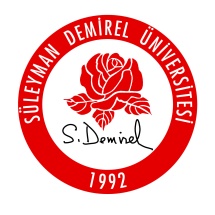 Erasmus+ Programında Faaliyet Süreleri
Ön lisans/Lisans 	: 12 Ay
Yüksek Lisans	: 12 Ay
Doktora		: 12 Ay

Öğrenim Hareketliliği Süresi: 
Bir öğrenci öğrenim hayatının her bir seviyesinde 
(-ön lisans/-lisans, -yüksek lisans ve -doktora) 12 ay olmak üzere toplam azami 36 ay hibeli olarak Erasmus+ Öğrenim ve Staj Hareketliliği Programından faydalanabilecektir.
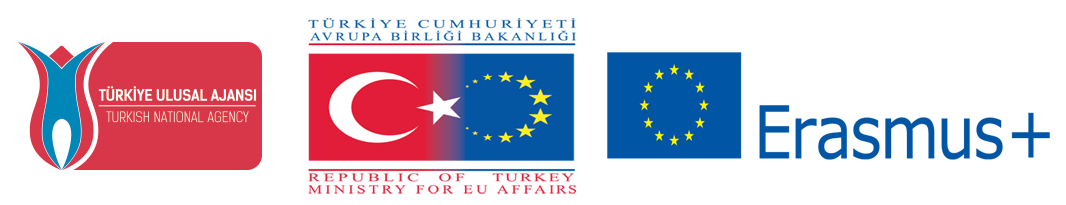 İkili Anlaşmalar
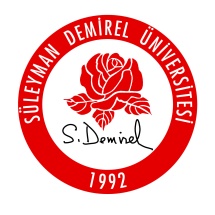 Erasmus+ Ana Eylem 1 Bireylerin Öğrenme Hareketliliği -Yükseköğretimde Öğrenci ve Personel Hareketliliği faaliyeti
KA131 Projesi kapsamında 24 AB ülkesinde 210 farklı üniversite ile 497 anlaşmamız bulunmaktadır (listeye sitemizden ulaşabilirsiniz).

Erasmus+ Ana Eylem 1 Bireylerin Öğrenme Hareketliliği - Programla ilişkili olmayan üçüncü ülkeler ile Yükseköğretim Öğrenci ve Personel Hareketliliği faaliyeti 
KA171 Projesi kapsamında 31 Avrupa dışı ortak ülkeden 50 üniversite anlaşmamız bulunmaktadır.
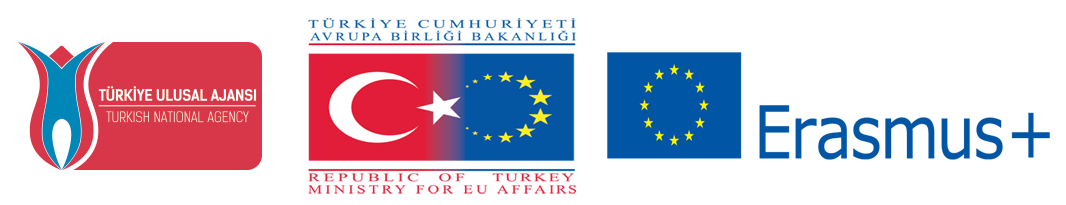 KA171 2022 Projesi Öğrenci Kontenjanları
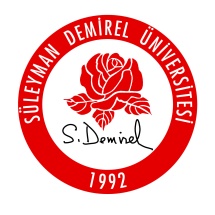 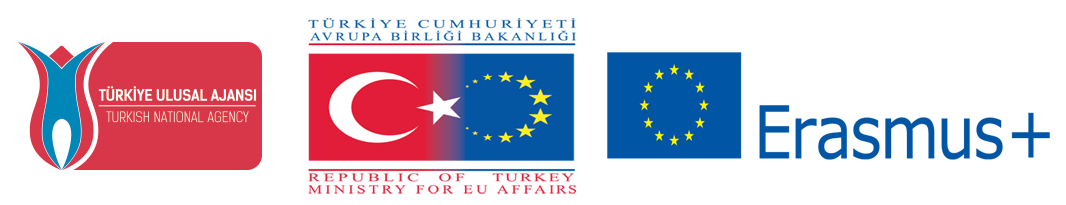 KA171 2023 Projesi Öğrenci Kontenjanları
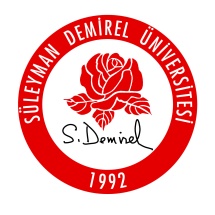 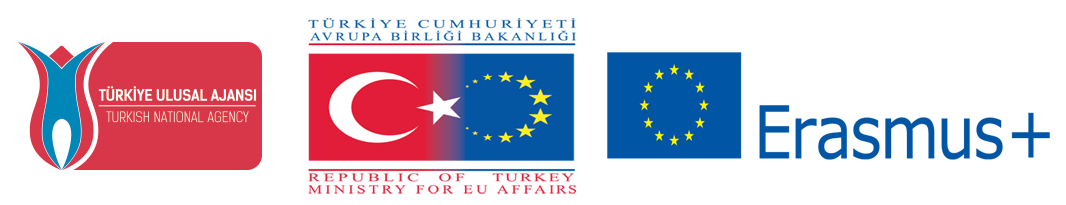 KA171 2023 Projesi Öğrenci Kontenjanları
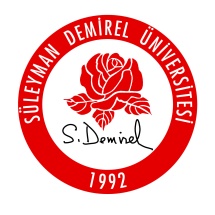 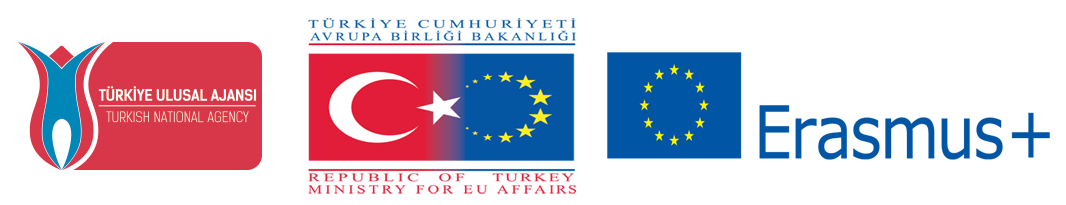 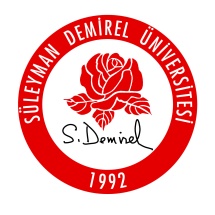 KA171 2024 Projesi Öğrenci Kontenjanları
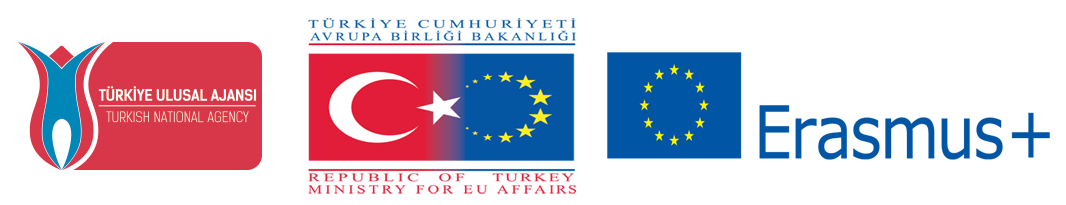 KA131 Konsorsiyum Projelerimiz
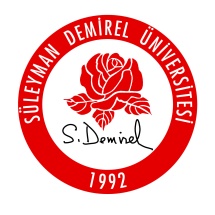 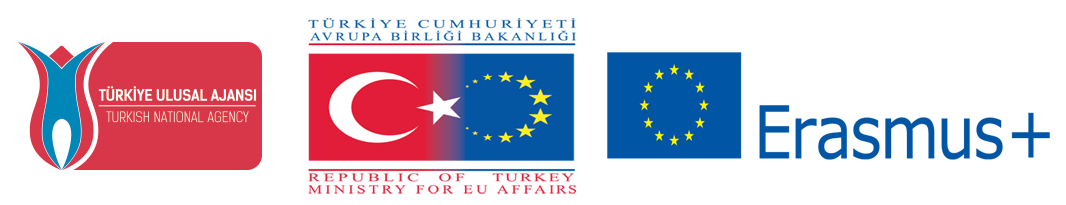 Başvuru Koşulları
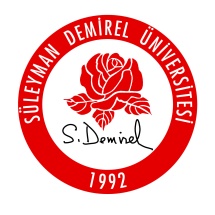 Öğrenci olarak kayıtlı olunan bölüme ait ikili anlaşmasının bulunması
Lisans öğrencileri için GNO (asgari) 2.20/4.00
Yüksek lisans ve doktora öğrencileri için GNO (asgari) 2.50/4.00
Tam zamanlı öğrenci (30 AKTS kredi yükü)
Dil puanı (asgari) 60/100
Bknz: başvuru ilanımız
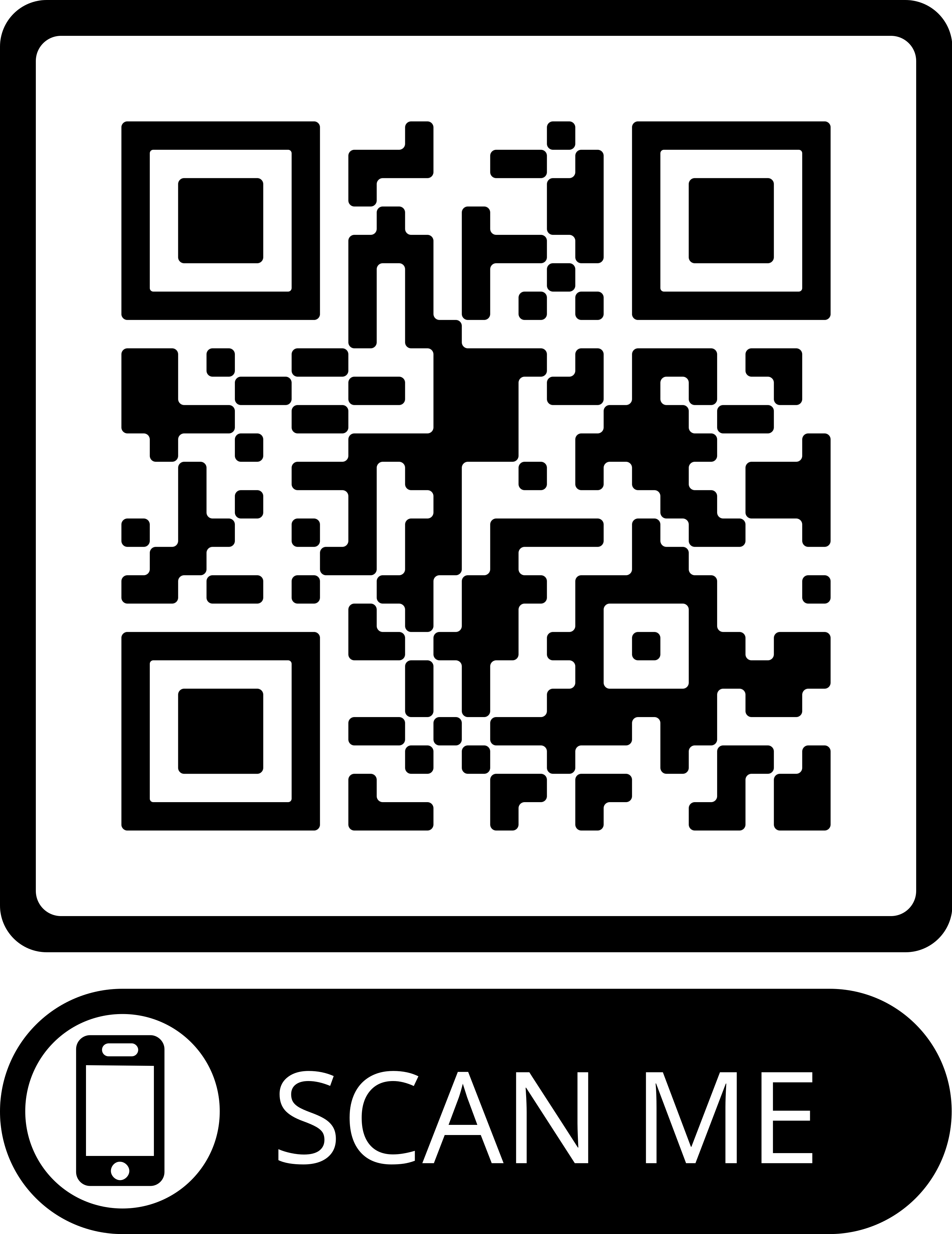 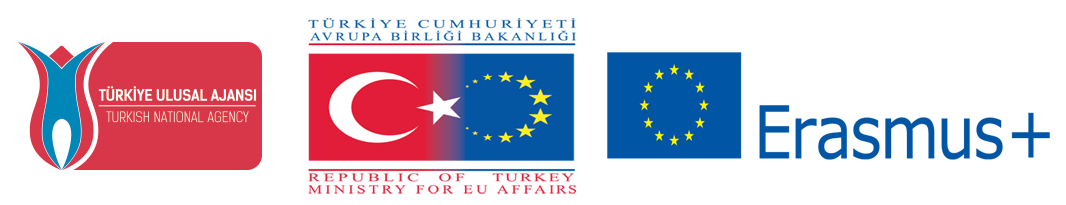 Değerlendirme Ölçütleri ve Ağırlıklı Puanlar Şu Şekildedir:
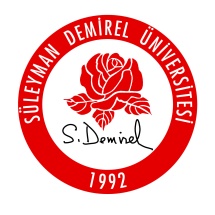 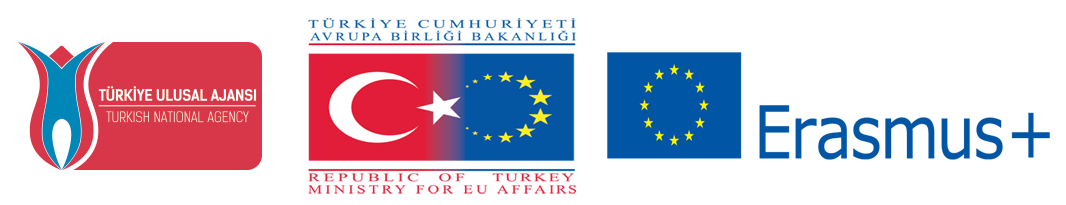 Yabancı Dil Sınavı
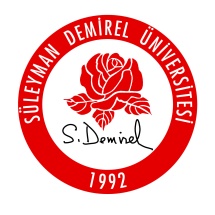 ● Yabancı Dil Sınavı İngilizce ve Almanca olarak yapılacaktır. 
● Yabancı Dil Sınavı iki aşamada gerçekleşecektir. Birinci aşamada kişinin mevcut ÖSYM tarafından geçerliliği tanınan sınavlardan ya da SDÜ Yabancı Diller Yüksekokulu’nun yapmış olduğu sınavdan en az 50 puan ve üzeri almış olması gerekmektedir. Bu puan toplam puanın %50’sini tekabül edecektir. Bu puanı alan öğrenci ikinci aşamaya geçebilecektir. Sınavın ikinci aşaması dört bölümden oluşup öğrencinin okuma, yazma, dinleme ve konuşma becerisini ölçecektir. Her bölüm 100 puan üzerinden değerlendirilip toplamının ortalaması alınacaktır. Bu ortalamanın %50’si alınarak birinci aşama puanına eklenip öğrencinin toplam dil puanı elde edilmiş olacaktır.
● İki aşamalı sınavın sonucunda toplam 60 puan ve üzeri alan adayların sınavdan başarılı sayılarak (en az B1 seviye İngilizce) Avrupa Dilleri Ortak Çerçeve Programı (CEFR Levels) sınıflandırma ölçütleri bağlamında değerlendirilecektir.
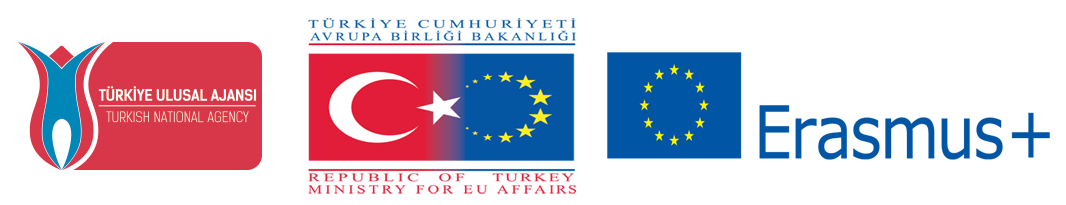 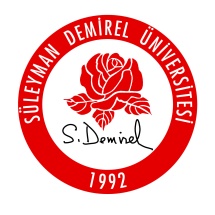 ● Süleyman Demirel Üniversitesi Yabancı Diller Yüksekokulu tarafından uluslararası değişim hareketliliği başvurularında yüz yüze ve çevrim içi olarak yapılan sınavların (Erasmus+, Mevlana, IAESTE vb.) geçerlilik süresi 2 yıldır. ÖSYM tarafından yapılan ve ÖSYM tarafından denkliği kabul edilen yabancı dil sınavlarının geçerlilik süresi 5 yıldır. TOEFL için geçerlilik süresi 2 yıldır. Ancak bunu belgelemek ve sisteme yüklemek zorundadırlar.
● Ayrıca Süleyman Demirel Üniversitesi Yabancı Diller Yüksekokulu tarafından isteğe bağlı veya zorunlu İngilizce hazırlık eğitimi alarak bu eğitimi başarı ile tamamlayan ((60 ve üzeri), (son 2 yıla ait)) öğrencilerin başarı notlarını sisteme yükledikleri takdirde Erasmus Yabancı Dil Notu yerine kullanılabilecektir. Ancak bunu belgelemek ve sisteme yüklemek zorundadırlar.
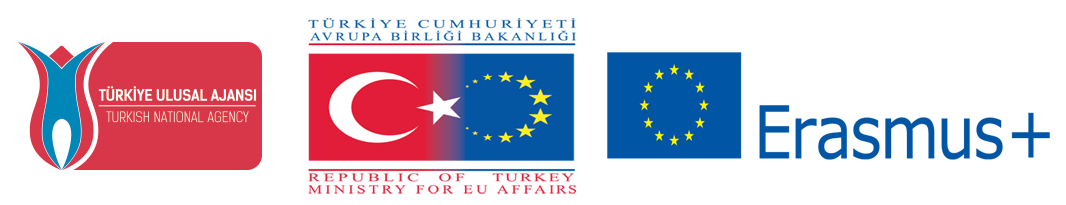 Başvuru Nasıl Yapılmaktadır?
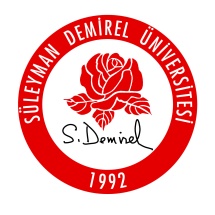 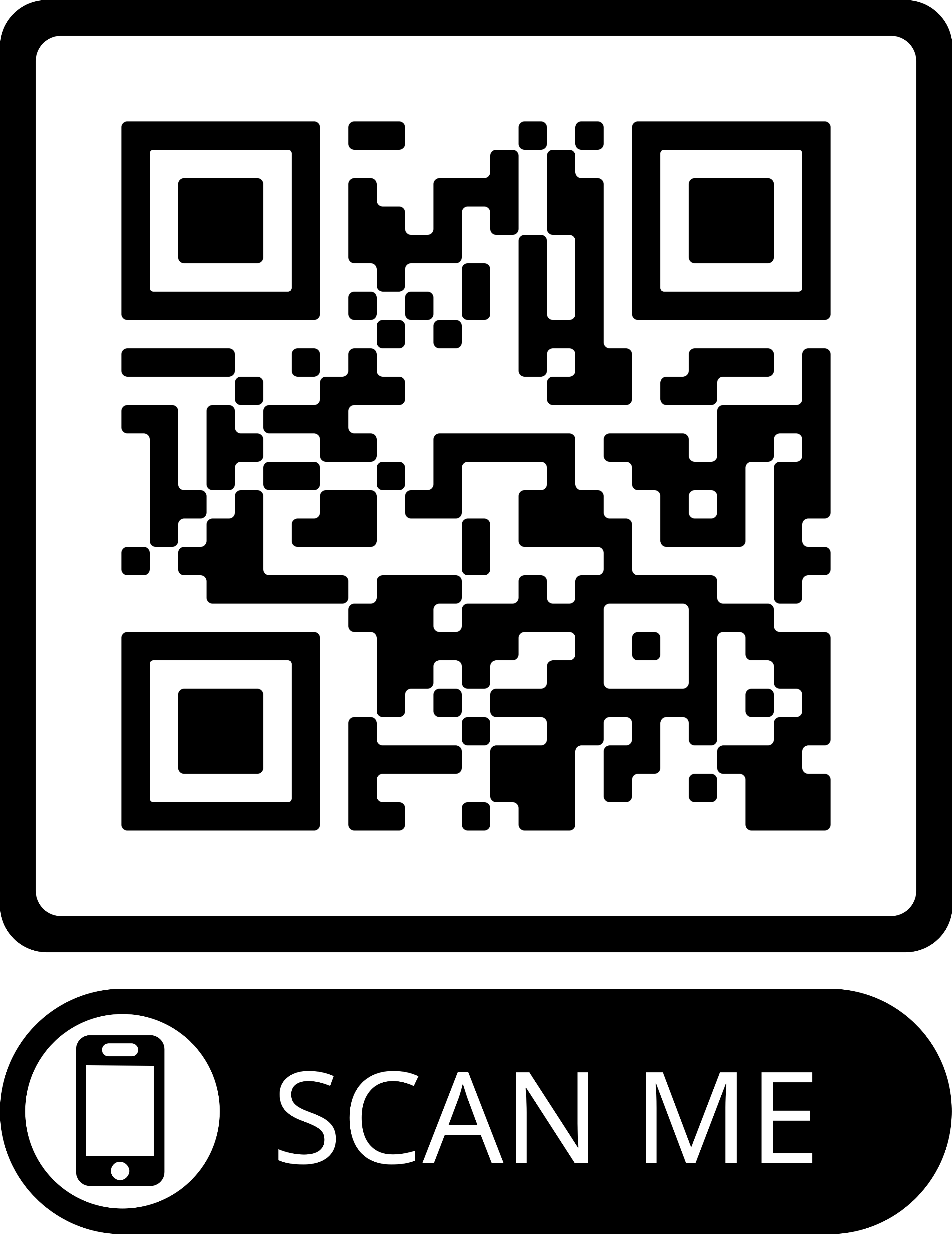 Başvurular http://turnaportal.ua.gov.tr sistemi üzerinden e-devlet şifresi ile yapılacaktır.
Başvurular hakkında bilgilere Erasmus Kurum Koordinatörlüğü https://erasmus.sdu.edu.tr/ sayfasından ve SDÜ ana sayfasından ulaşabilirsiniz.
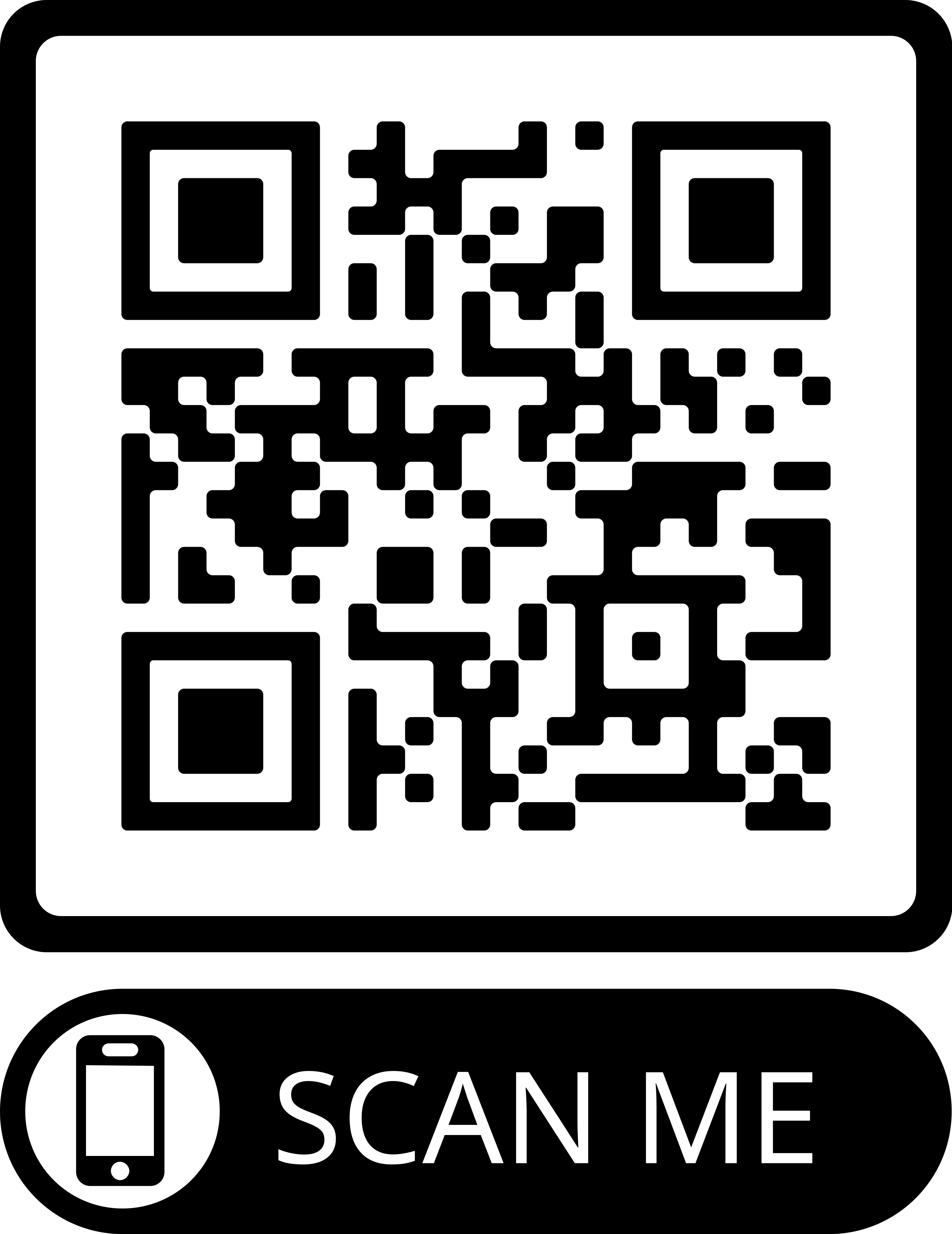 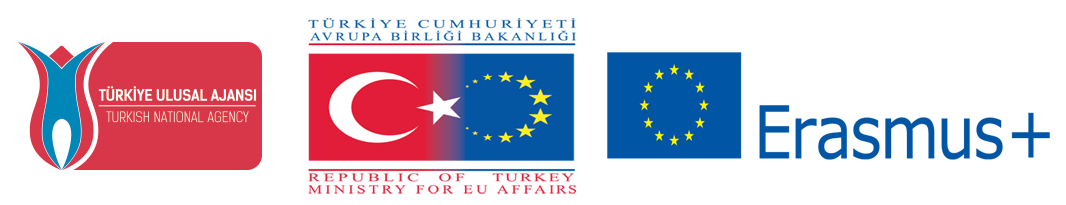 Asil Aday Öğrenim Hareketliliği Öğrencilerin İşlemleri
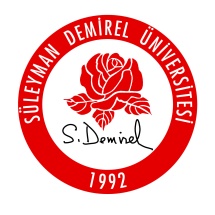 Yerleştiği üniversitenin sayfasını inceleyerek Erasmus incoming sayfasını bulması,
Başvuru işlemlerini öğrenmesi ve işlemlere başlaması (gidecekleri dönemden bir dönem önce başlamaları yeterli, yani güz dönemi gidecek öğrenci Mart, Nisan ayında, bahar dönemi gidecek öğrenci Eylül, Ekim ayında),
Yerleşen öğrencinin Üniversitemiz aday Erasmus öğrencisi olduğuna dair bilgi (nomination) karşı üniversiteye Ofis Personeli tarafından e-posta yolu ile bildirilmektedir.
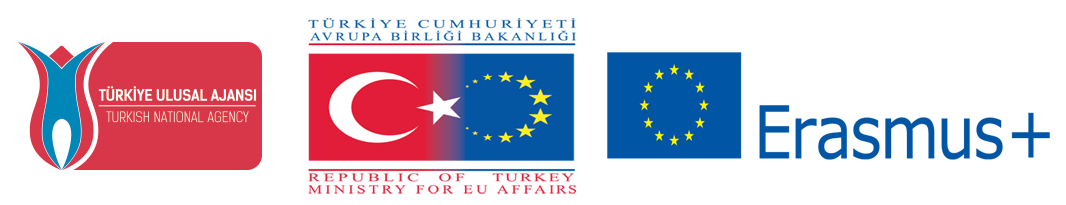 Erasmus+ Ofis Personeli
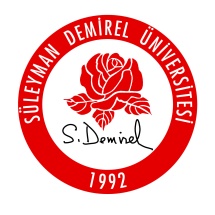 Erasmus Kurum Koordinatör Doç. Dr. İbrahim Kubilay TÜRKAY
Koordinatör Yrd. Öğr. Gör. Adviye İkbal BAYDAR, adviyebaydar@sdu.edu.tr
Öğr. Gör. Ayşe İREN, ayseiren@sdu.edu.tr 
-KA171 Projesi – Gelen ve Giden Öğrenciler/Personel Ders Verme ve Eğitim Alma
Öğr. Gör. İpek GÜMÜŞCAN, ipekgumuscan@sdu.edu.tr 
-Merkezi Projeler ve KA2 Projeleri
Memur Bahattin DURAK, bahattindurak@sdu.edu.tr 
-KA131 Ana Proje Giden Personel Ders Verme/Eğitim Alma/Giden Staj Öğrencileri
Mütercim Kemal Caner BAYRAKÇI, canerbayrakci@sdu.edu.tr 
-Giden Öğrenciler - İtalya, Litvanya, Kuzey Makedonya, Romanya, Polonya 
-Gelen Öğrenciler
Sürekli İşçi Dilek BENLİ, dilekbenli@sdu.edu.tr 
-KA131 Projesi (Konsorsiyum) – Giden Staj Öğrencileri/Personel Ders Verme
Sürekli İşçi Özlem HALICI, ozlemhalici@sdu.edu.tr 
-Giden Öğrenciler – Almanya, Avusturya, Belçika, Çekya, Hollanda, Hırvatistan, Portekiz, Letonya, Sırbistan, Slovenya
-İkili Anlaşmalar
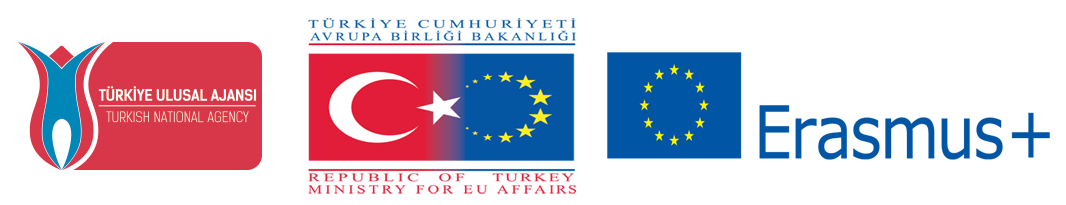 Hazırlanması Gereken Evraklar(Öğrenim)
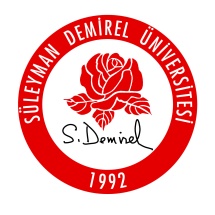 https://erasmus.sdu.edu.tr/ sayfasını mutlaka inceleyiniz.
https://erasmus.sdu.edu.tr/assets/uploads/sites/280/files/gerekli-evraklar-15032019.pdf burada hazırlanması gereken evrakların listesini bulabilirsiniz 
Karşı üniversiteye ilişkin dikkat edilmesi gereken «deadline» tarihleri bulunmaktadır. – karşı üniversitenin web sitesinde «nomination», «application», «online application deadline» – bilgileri içerisinde yer almaktadır. Bu tarihleri geçirmemeye özen gösterin.
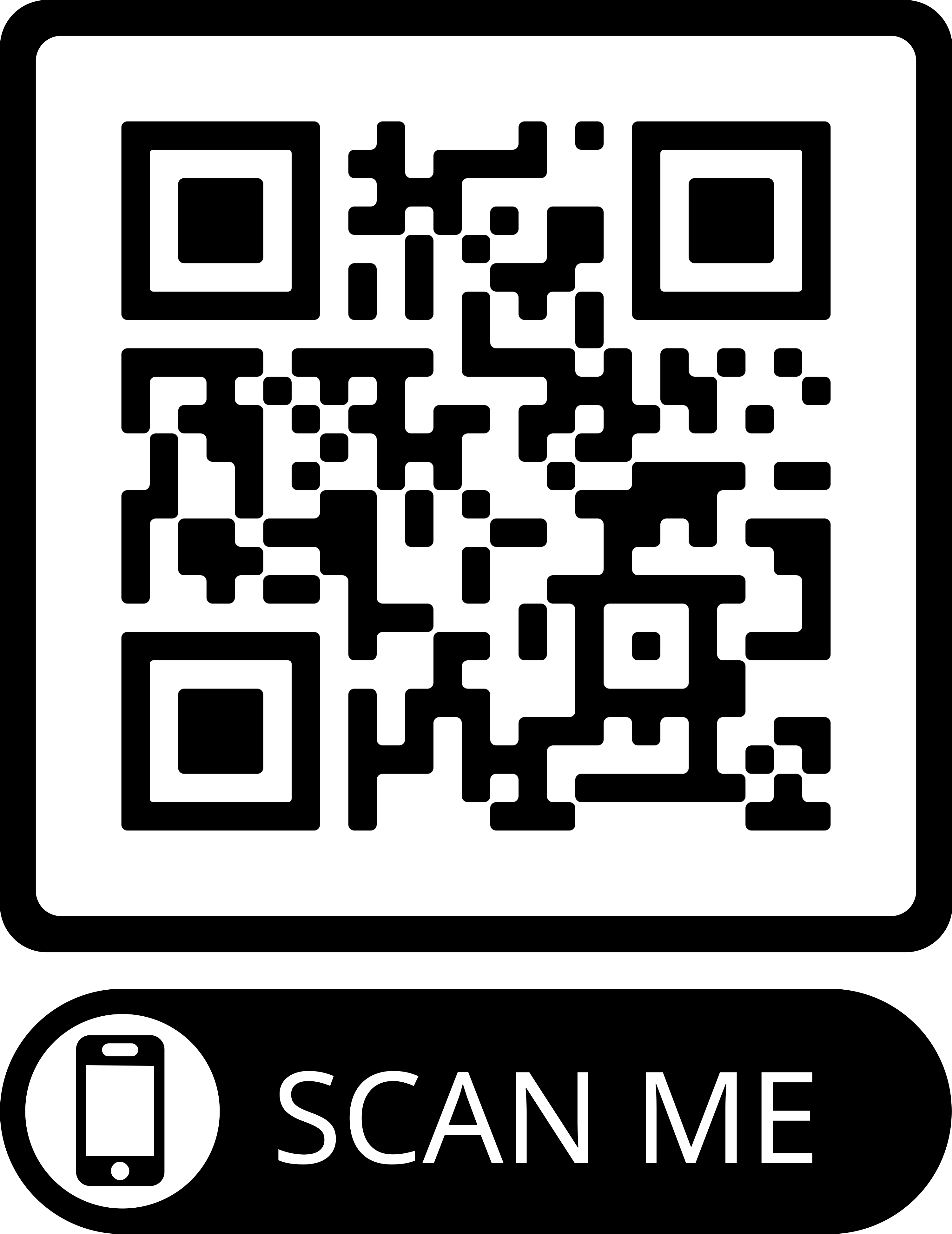 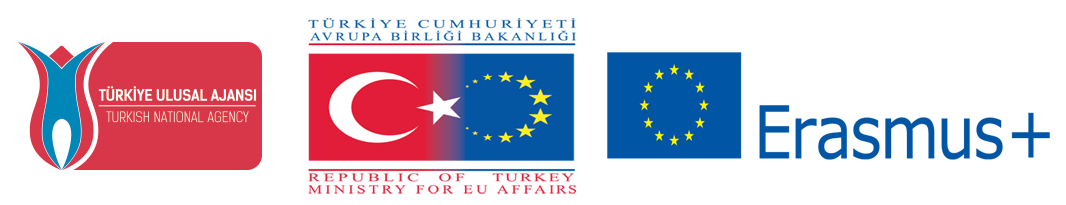 Önemli
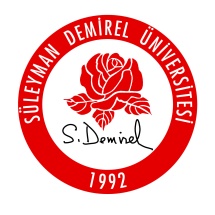 Faaliyete katılacak öğrencilerin yükseköğretim kurumunda bir diploma programına kayıtlı olması gerekir. 
Öğrencilerin diploma/derecelerinin gerektirdiği çalışmaları yurtdışında yapmak üzere, bir tam akademik yıl için 60 AKTS; iki dönemlik akademik yılda bir dönem için 30 AKTS ve üç dönemlik akademik yılda bir dönem için 20 AKTS kredisine denk gelen programı takip etmek üzere gönderilmesi beklenir. 
Takip edilen programda başarılı olunan kredilere tam akademik tanınma sağlanır. Başarısız olunan krediler ev sahibi kurumda tekrar edilir.
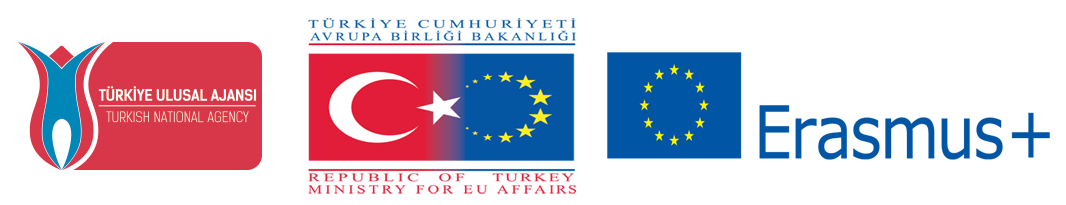 Ders Seçimi
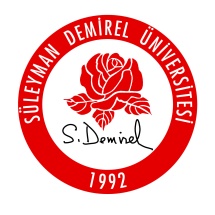 Öğrencinin ilgili dönemde, karşı kurumda açılacak dersleri araştırıp Bölüm Koordinatörü ile birlikte hangi derslerin alınacağının ve hangi derslerin birbiri ile eşleneceğinin çalışmasını yapması beklenmektedir. 
Ders seçmede ve eşleştirmede birebir ders uyumu aranmaz. Derslerin içeriklerinin uyması yeterli kabul edilmektedir. Ayrıca iki ders 1 ders yerine geçebilmektedir. 
Ancak öğrenci bu iki dersin herhangi birinden başarısız olması durumunda eşleniği SDÜ dersinden de başarısız sayılacaktır. 
Öğrenim Anlaşması ve Ders Tanınırlık belgesi doldurulup gerekli imzalar atıldıktan sonra Bölüm/Anabilim Dalı ve Fakülte/Enstitü Kurulu kararı alınır. 
Bu kararlar, öğrenci yurtdışında eğitimine başlamadan önce öğreniminin tanınacağının bir güvencesi olmaktadır.
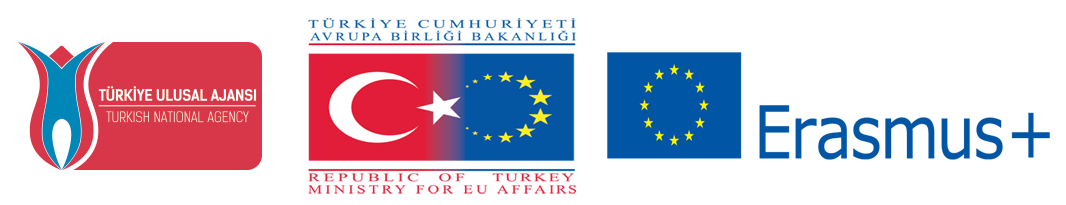 Erasmus Kurum Koordinatörlüğü Youtube Sayfamız
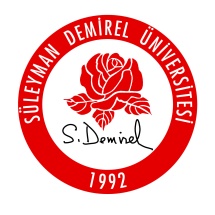 Youtube sayfamızdan gerekli evrakların nasıl doldurulacağına dair hazırlamış olduğumuz videolardan yardım alabilirsiniz. (Learning aggrement, Recognition sheet, vs)
SDÜ Erasmus ofisi youtube adresimiz; https://www.youtube.com/channel/UCHNe0n_xyp9MhVx7WAeno3w
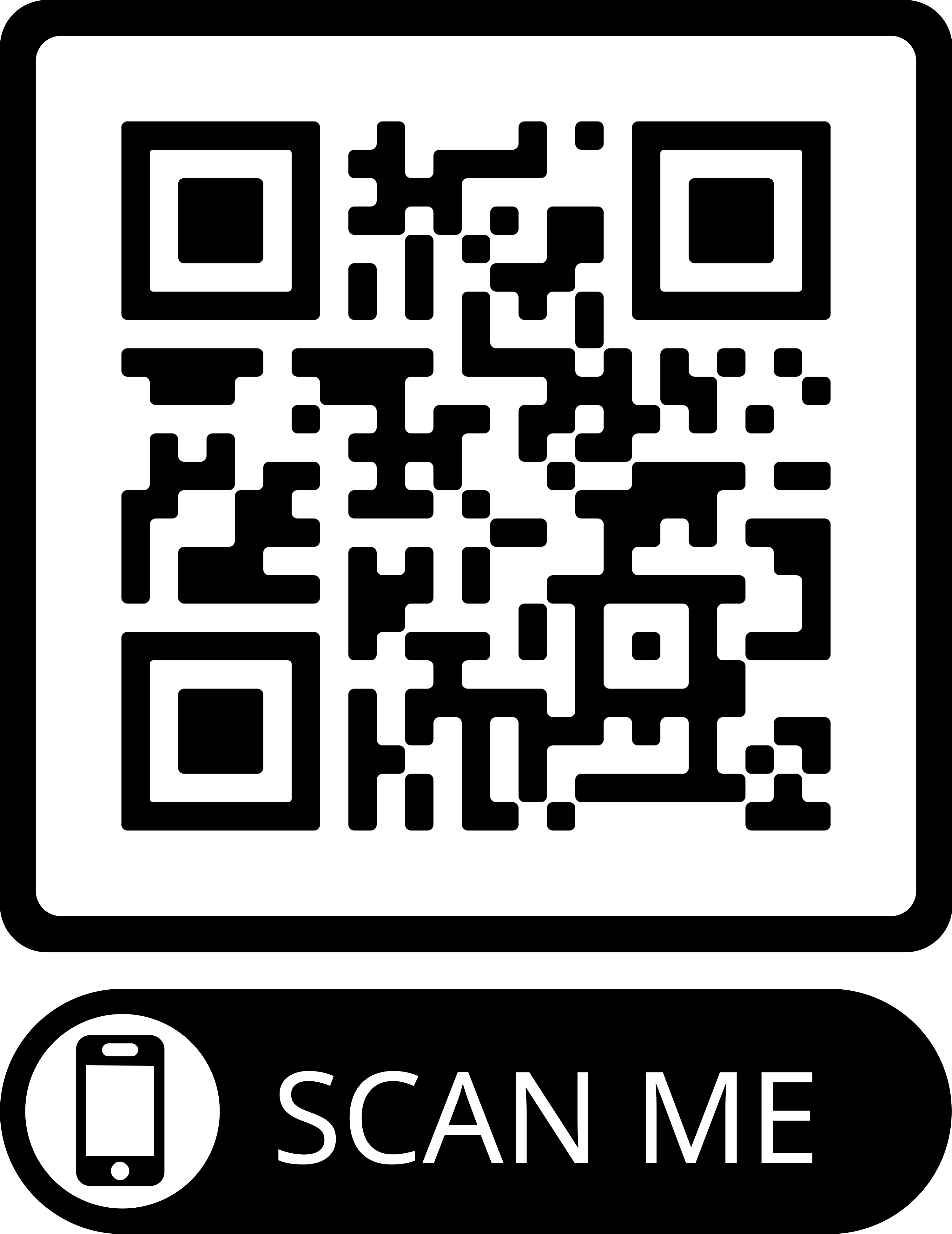 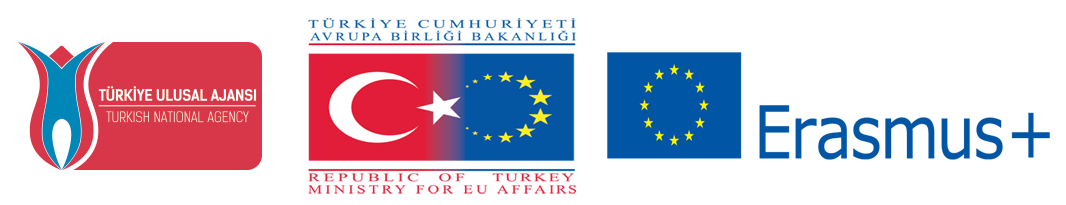 Hazırlanması Gereken Evraklar(Staj)
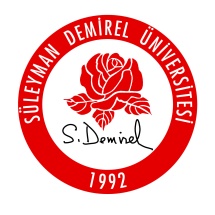 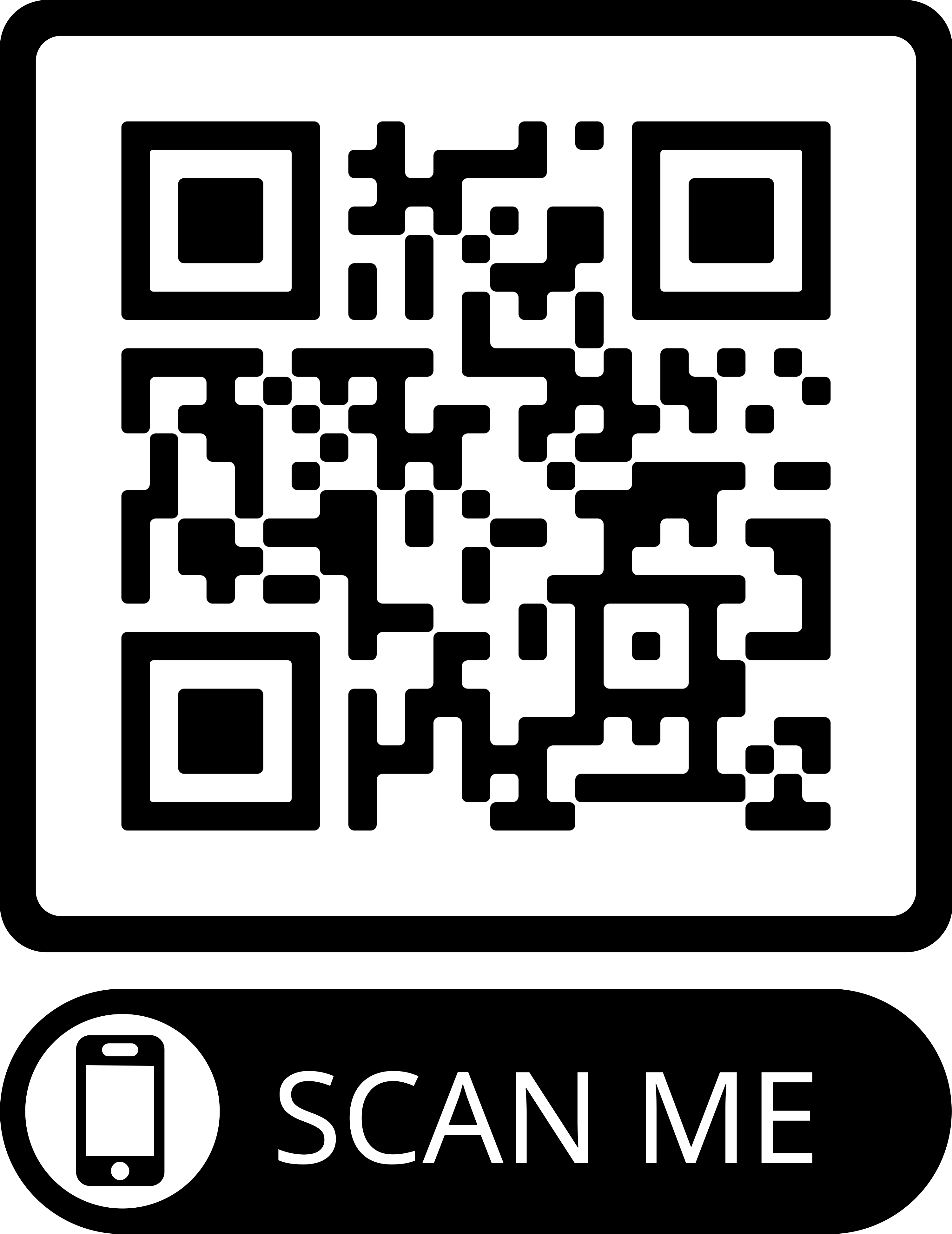 https://erasmus.sdu.edu.tr/ sayfasını inceleyiniz.
https://erasmus.sdu.edu.tr/assets/uploads/sites/280/files/gerekli-evraklar-15032019.pdf linkinde hazırlanması gereken evrakların listesini bulabilirsiniz. 
Öğrenciler staj yerlerini kendileri bulmaktadır. 	
Erasmus Kurum Koordinatörlüğü web sitesindeki ikili anlaşmalar listesinden staj anlaşması olan üniversiteleri inceleyebilirler,
https://erasmusintern.org/


http://globalplacement.com/en/home  sitelerine bakabilirsiniz.

Yazıştığınız ve kabul aldığınız kurum veya şirketten – Kabul Belgesi ve onaylanmış Training Agreement formunu staj başlama tarihinden en az iki (2) ay önce ilgili Ofis Personeline e-posta olarak iletmeniz gerekmektedir .
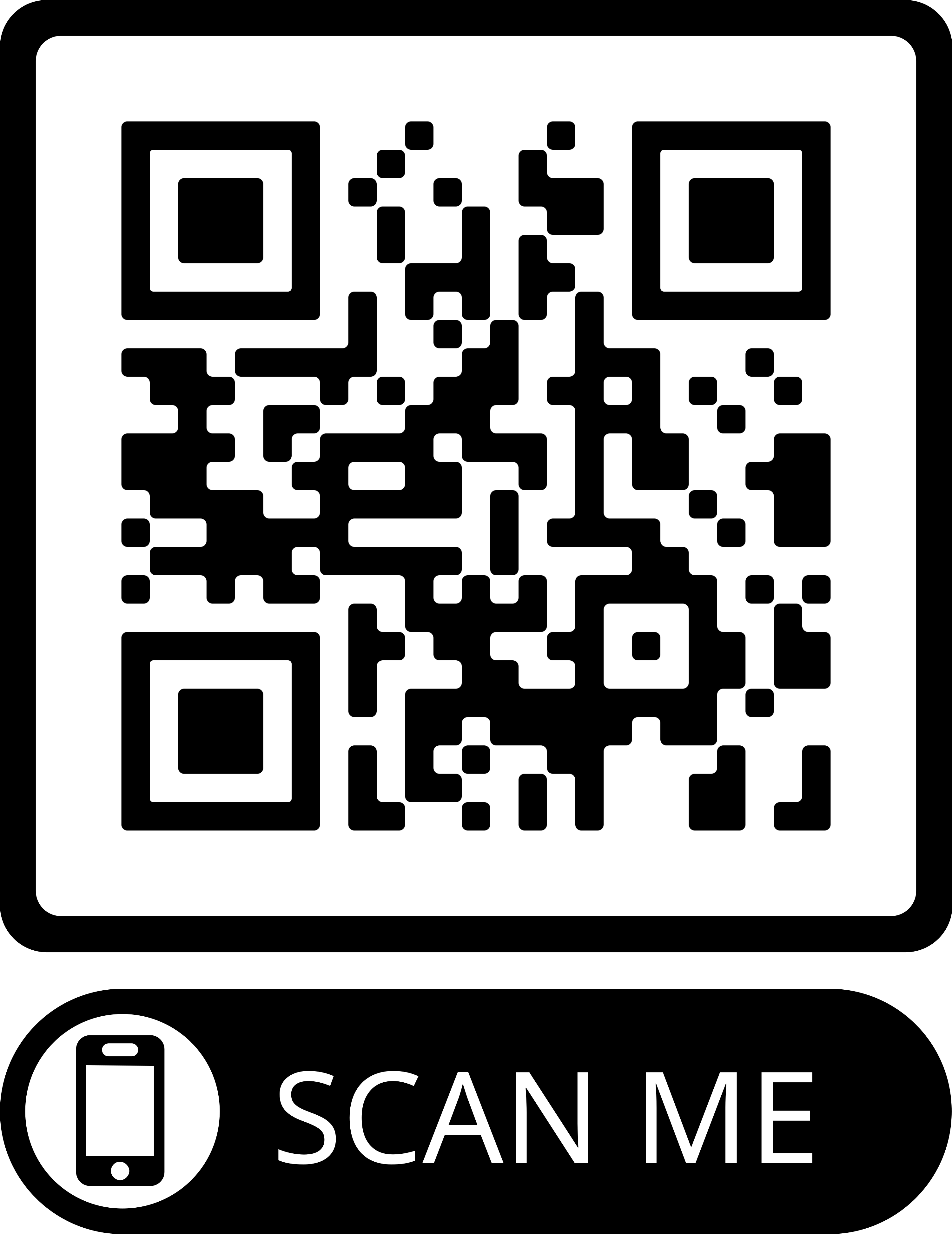 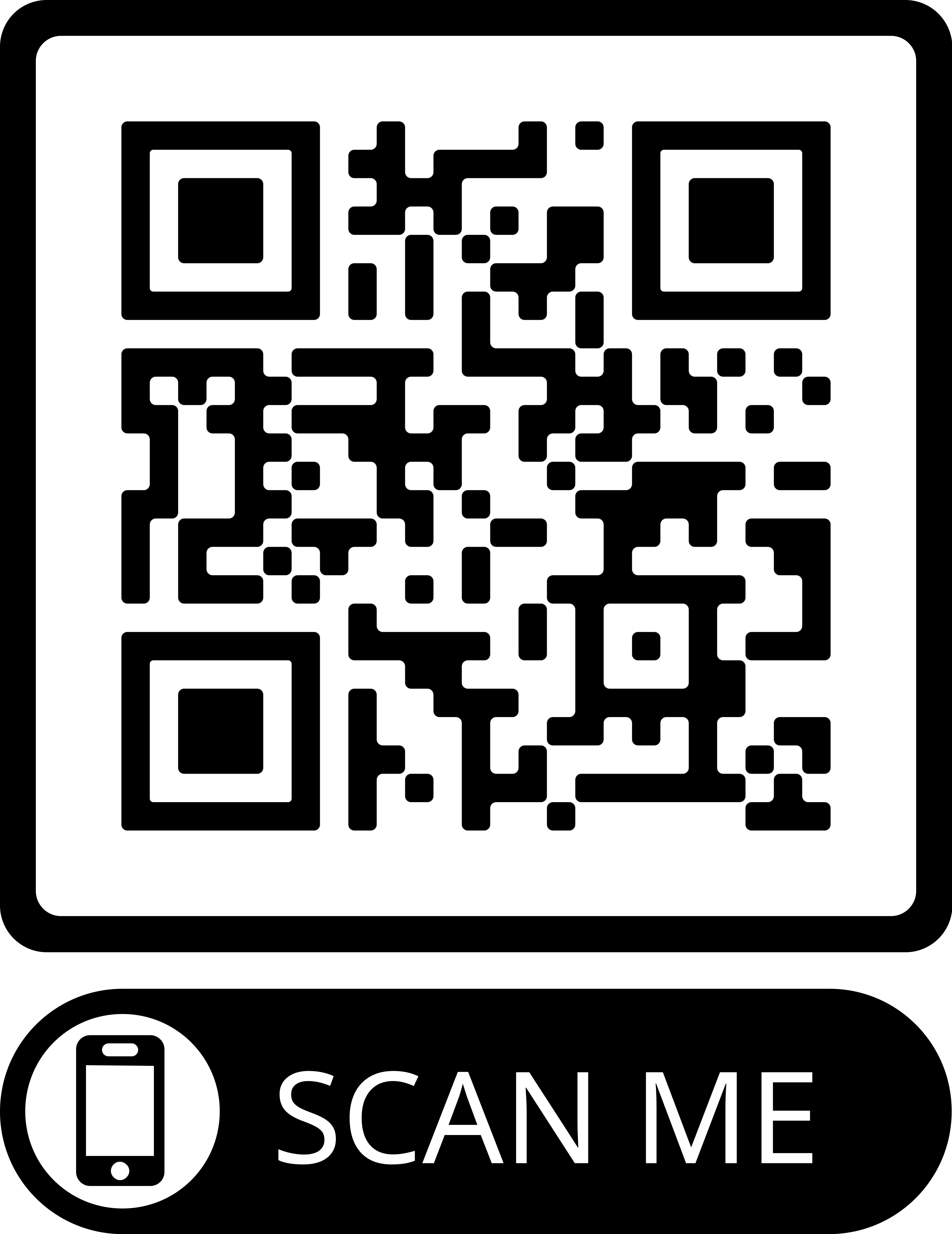 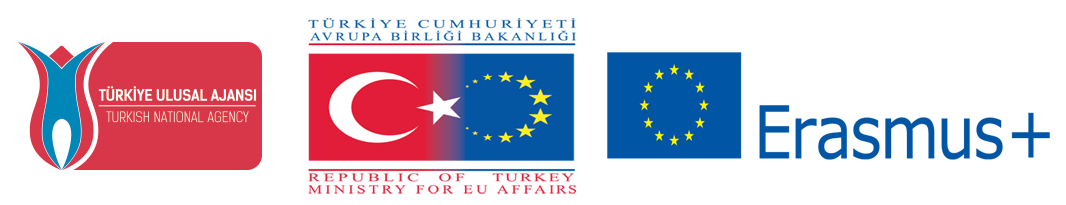 Hibeler 2023 KA131 Projesi – Öğrenim, Staj ve Staj Konsorsiyum
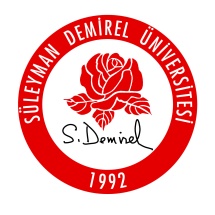 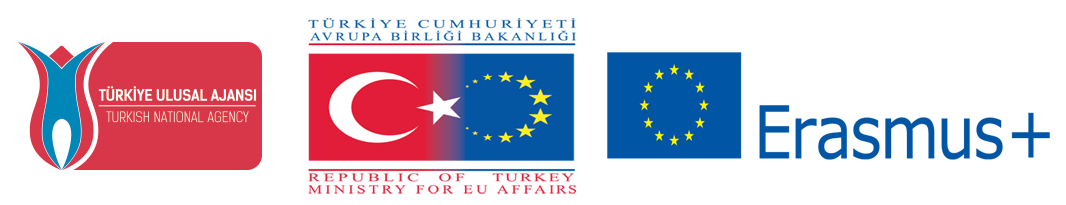 Hibeler 2024 KA131 Projesi – Öğrenim, Staj ve Staj Konsorsiyum
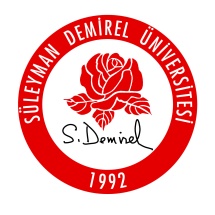 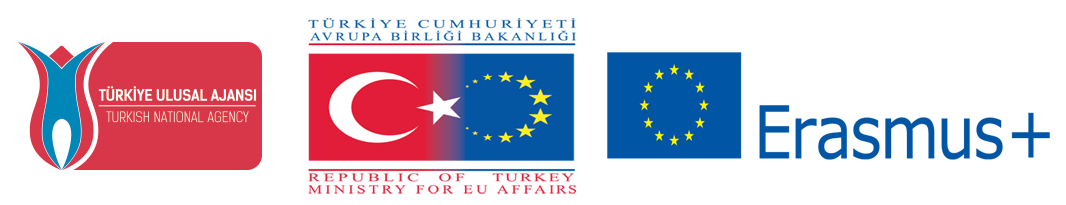 2024 KA131 Projesi Seyahat Desteği – Öğrenim, Staj ve Staj Konsorsiyum
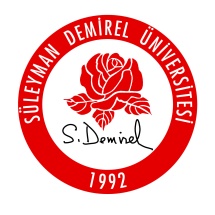 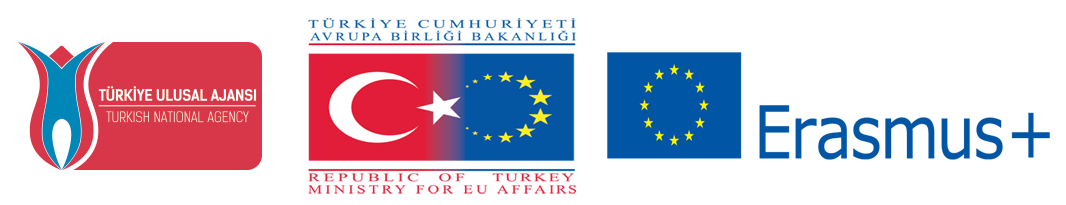 Kısa Dönem Doktora Hareketliliği
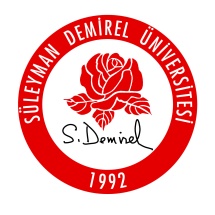 Kısa dönem doktora hareketliliği min. 5 gün max. 30 gün olarak gerçekleştirilebilmektedir.
2023 KA131 proje hareketlilikleri 31.07.2025 tarihine kadar tamamlanması gerekmektedir.
2023 ve 2024 proje yılı hibe miktarı
14. güne kadar 79 € günlük 15.-30. güne kadar 56 € günlük
+ 2024 projesi için Seyahat Desteği
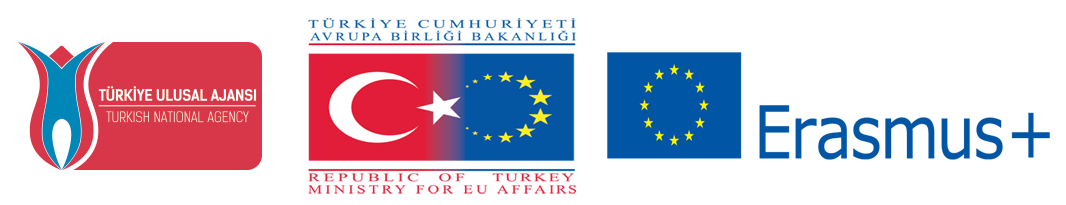 Hibeler KA171 Projesi – Öğrenim
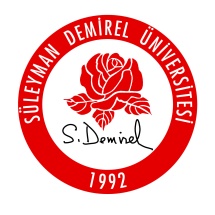 Öğrenci için bireysel destek:
	- Giden Öğrenci: Aylık 700 €
Seyahat desteği:









http://ec.europa.eu/programmes/erasmus-plus/tools/distance_en.htm
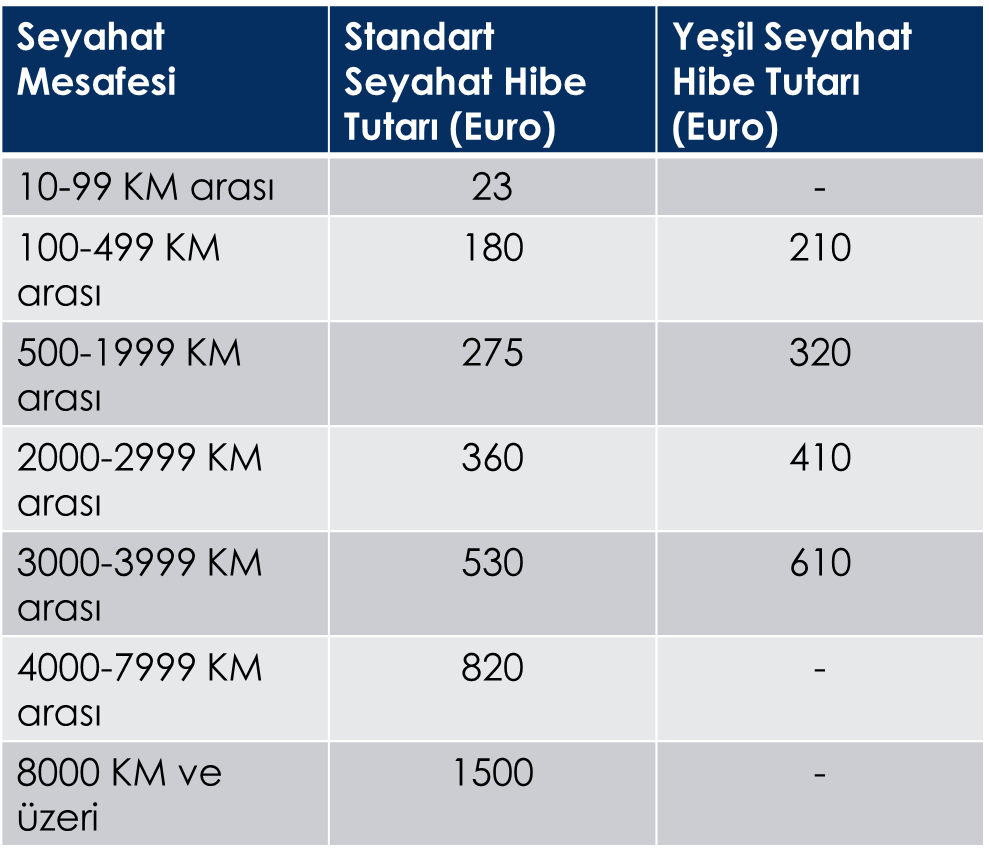 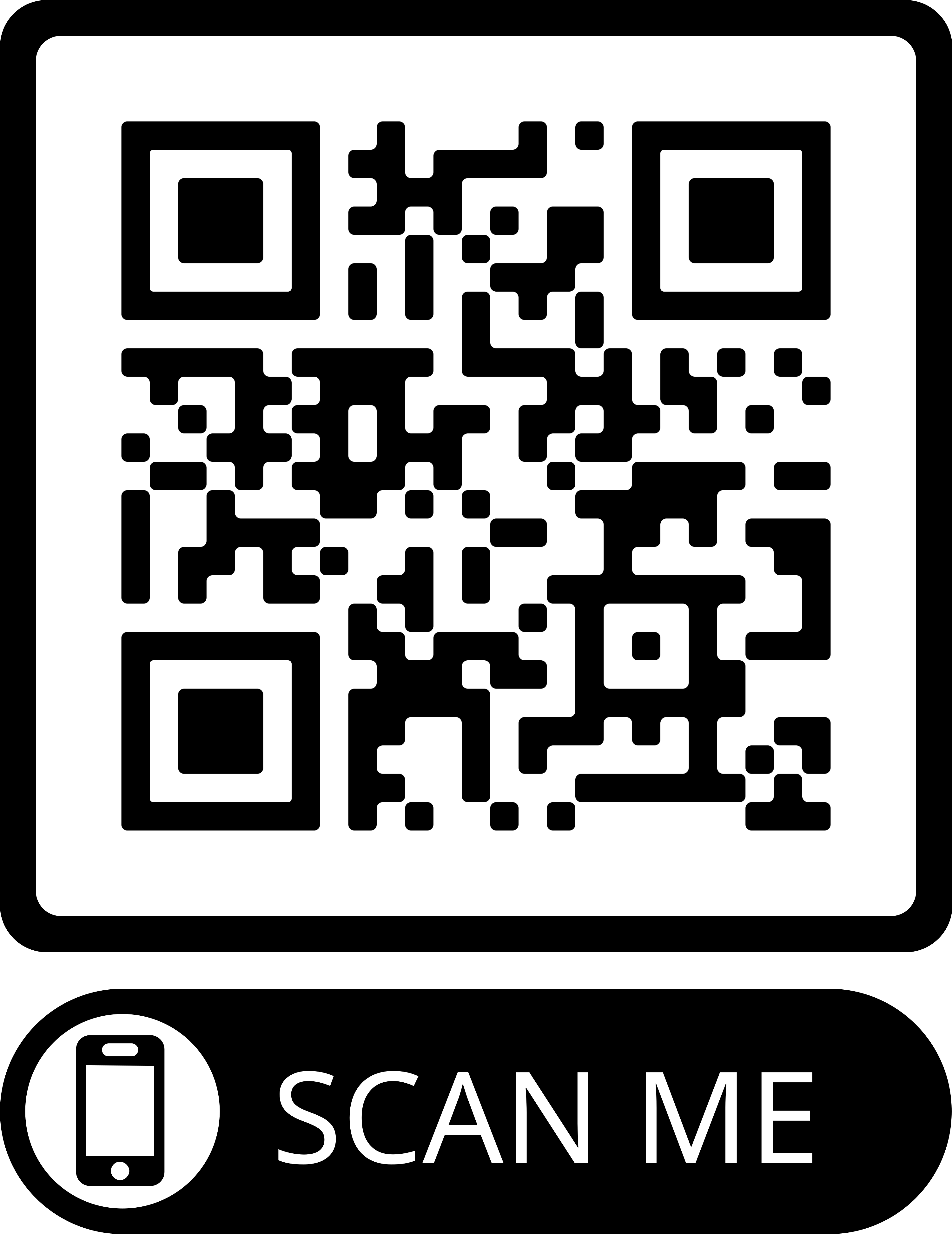 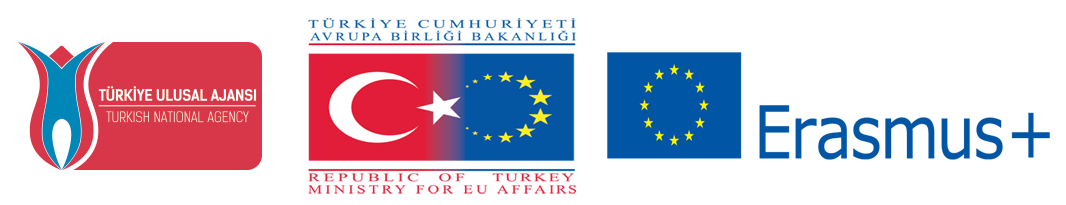 Hibe Hesaplanması ve Ödenmesi
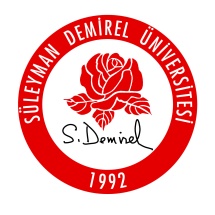 Gitmeden önce  
Vize fotokopisi, Ziraat Bankası Euro hesabının IBAN numarası, Hibe Sözleşmesi
Hesaplanan hibe miktarının %80’i öğrencinin hesabına yatırılır
Döndükten sonra
Katılım Belgesi, Transkript, Öğrenci Raporu
Öğrenci ülkeye dönüş yaptıktan sonra  Katılım Belgesi’nde bulunan tarihlerine göre hibesi tekrar hesaplanır ve yükümlülükler yerine getirilmiş ise kalan %20 miktar veya alması gereken kalan miktar öğrenci hesabına yatırılır.
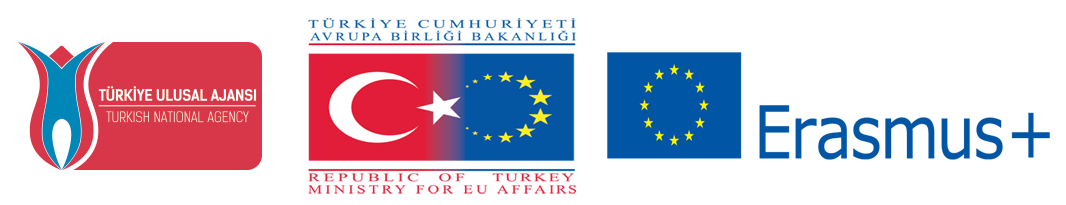 Önemli
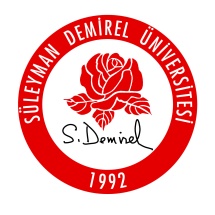 Öğrencinin başarılı olduğu derslerin kredi toplamı 30 AKTS kredisinin altında olduğu takdirde, döndükten sonra kendi biriminden alacağı derslerle 30 AKTS kredisini tamamlamalıdır. 
30 AKTS kredisinin en az %75’inden (23 AKTS) başarılı olduğu taktirde toplam hibenin tamamını almaya hak kazanılır. 
30 AKTS kredisinden %50’si ila %74’ü (15-22 AKTS) arasında başarı sağlandığı takdirde sadece toplam hibenin sadece %80’i ödenir. 
30 AKTS kredisi %50 nin (0-14 AKTS) altında kaldığı taktirde toplam hibenin sadece %20’sini almaya hak kazanılır. 
Daha önceden öğrenciye yapılan fazla ödeme varsa öğrenci tarafından iade olunur. 
Yukarıdaki koşullar Learning Agreement’ın 30 AKTS üzerinden düzenlenmediği koşullarda da geçerli olup, oranlar 30 AKTS üzerinden hesaplanacaktır.
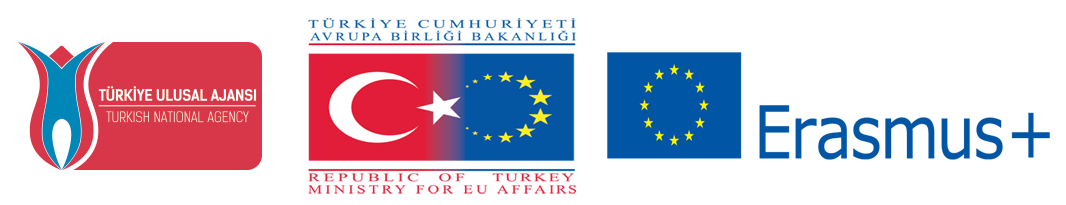 Hibe Ödemesi Yapılmadığı, Kesildiğive İadenin Gerektiği Durumlar
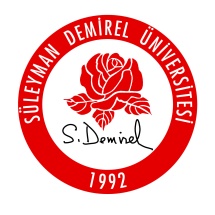 Hareketlilik süresinin asgari sürenin altında olması 
Öğrencilerin derslerine devam etmedikleri ve yapmakla yükümlü oldukları sorumluluklarını yerine getirmedikleri tespit edildiğinde 
Alınan derslerden başarısız olma durumunda (kesinti veya fazla ödenen miktarın iadesi)
Kabul belgesinden daha az sürede kalma (kesinti veya fazla ödenen miktarın iadesi)
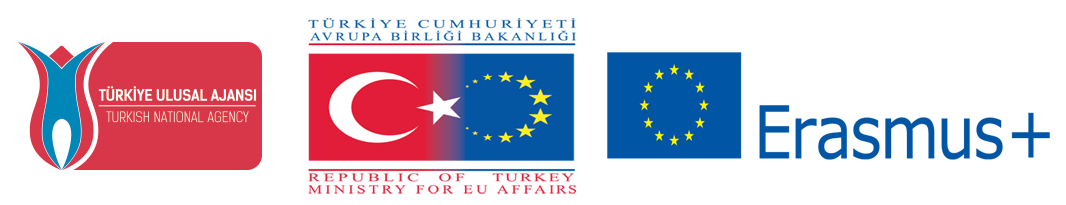 İçerme Desteği (Inclusion Support)
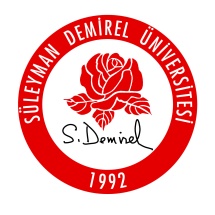 Erasmus+ Programı, imkânı kısıtlı katılımcıların programa katılımını teşvik etmektedir. İmkânı kısıtlı olan kişi, ek finansal destek olmadığı takdirde kişisel fiziksel durumu, zihinsel durumu veya sağlık durumu, projeye/hareketlilik faaliyetine katılmasına izin vermeyen potansiyel katılımcıdır.
Başvuru formlarında, İçerme Desteğine niçin ihtiyaç duyulduğunun açıklanması, kanıtlayıcı belgelerin eklenmesi (örneğin İçerme Desteği engelliliğe ilişkinse, engelliliğe ve düzeyine ilişkin bilgileri ihtiva eden doktor raporu (3 aydan eski olmayacak şekilde) veya engellilik kartı fotokopisi, kronik hastalıklar için doktor raporu) gerekir. Forma ayrıca gidilecek yükseköğretim kurumunun misafir edeceği öğrenci/personelin İçerme Desteğine gereksinim duyan bir katılımcı olduğundan haberdar olduğu bilgisi ve uygun donanıma sahip olduğuna ilişkin taahhüdünü içeren belgeler eklenir. Talep edilen ilave hibe miktarları ve neden ihtiyaç duyulduğu formda istenildiği şekilde detaylıca gösterilmelidir. Talep edilen hibe, İçerme Desteği sahibi katılımcının faaliyete katılımını mümkün kılma amacıyla doğrudan ilişkili olmalıdır.
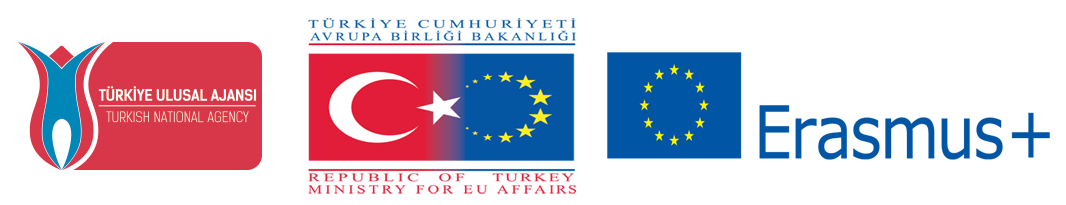 Sıkça Sorulan Sorular
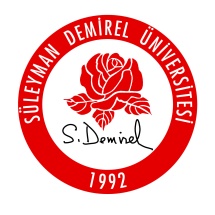 https://erasmus.sdu.edu.tr/tr/kurumsal/sikca-sorulan-sorular-13644s.html
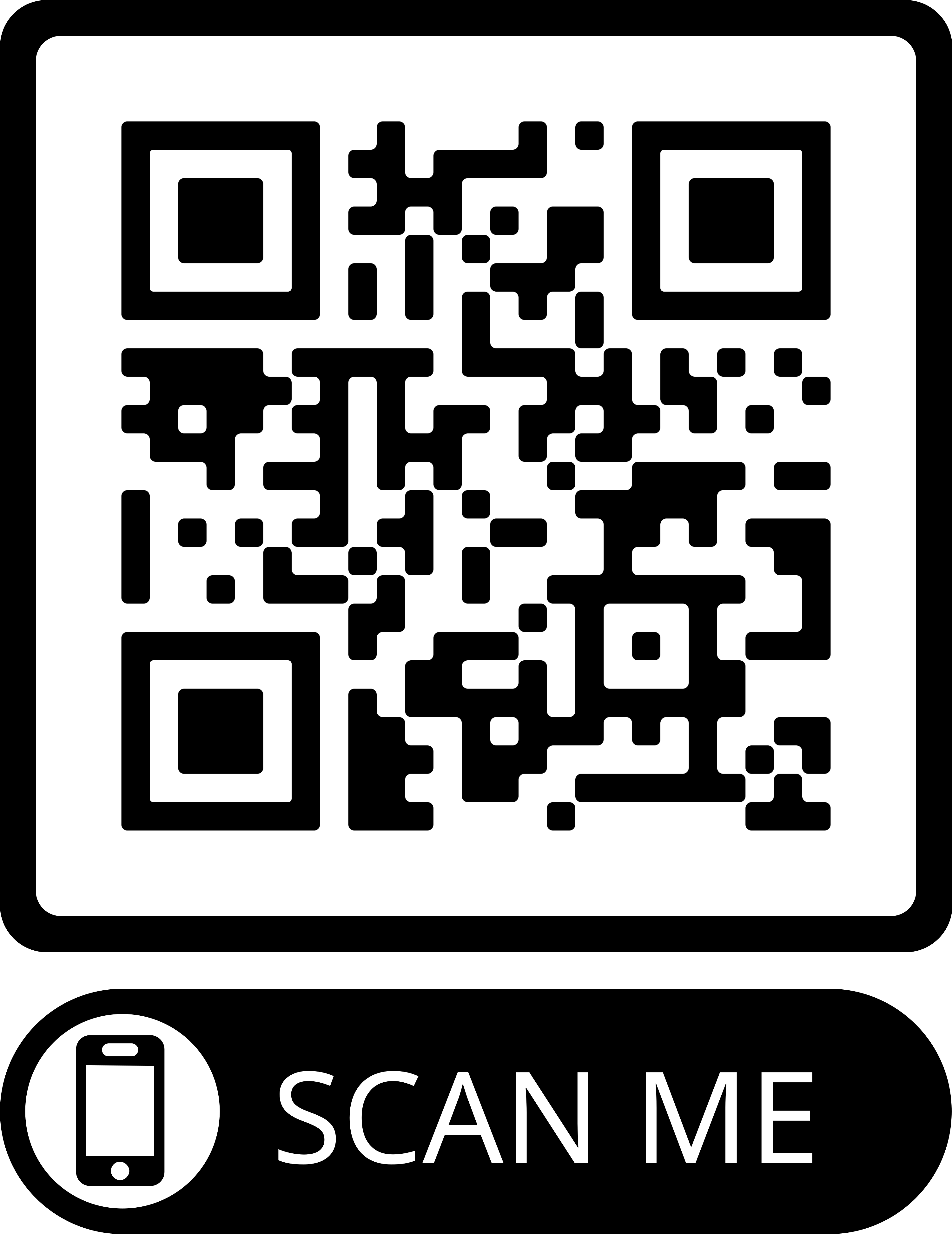 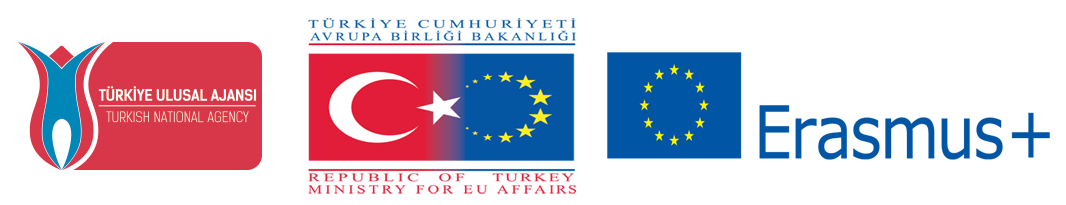 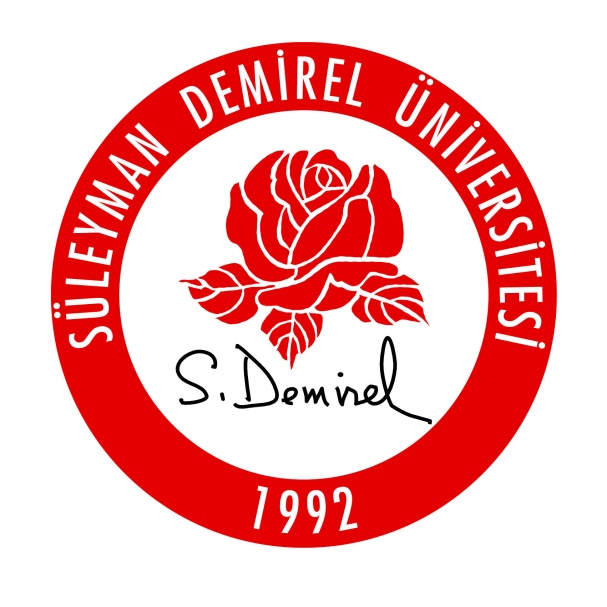 Teşekkür Ederiz
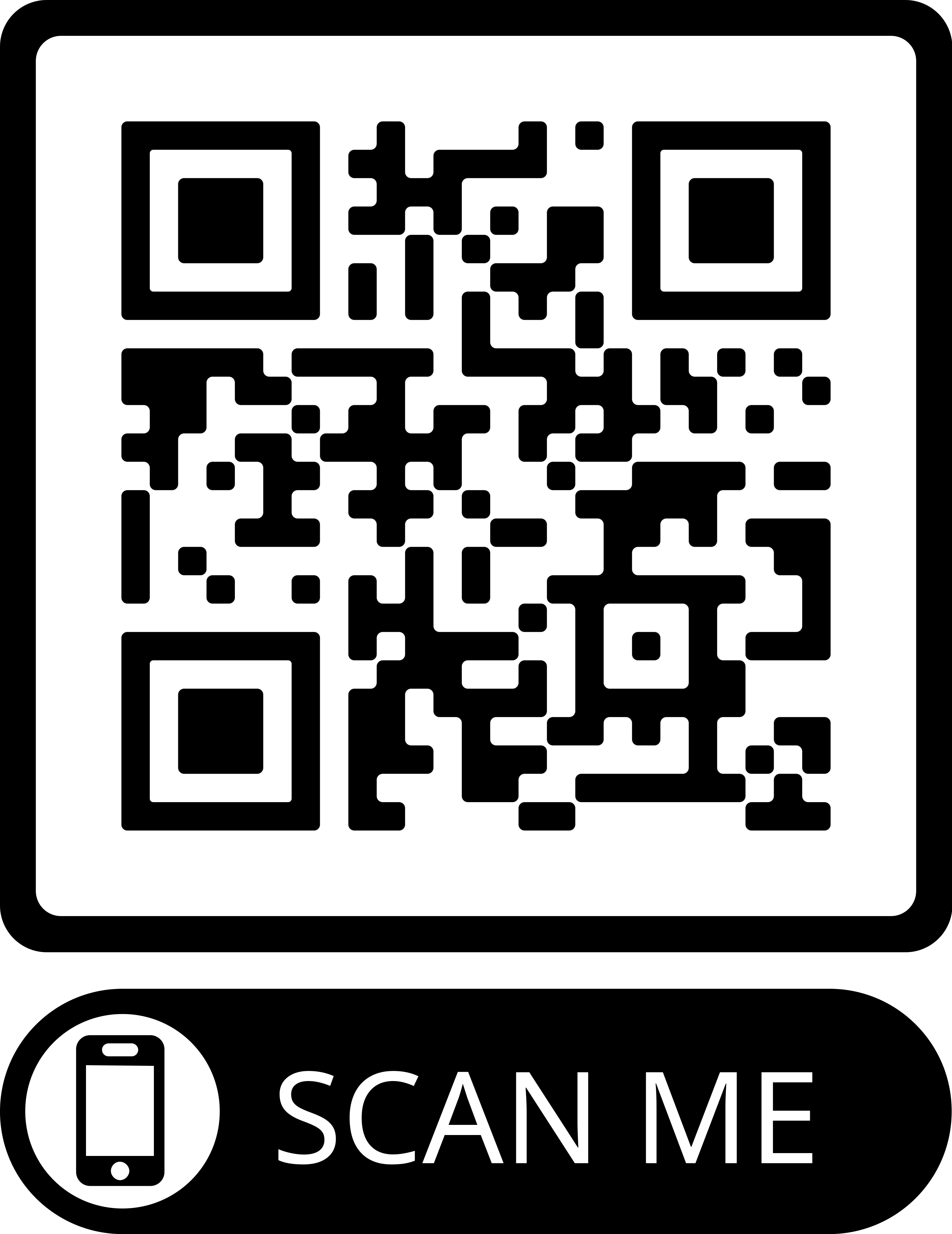 İletişim
Web sayfası: https://erasmus.sdu.edu.tr/ 
E-posta: erasmus@sdu.edu.tr 
Telefon: 0 246 211 1623/8013/8061/8066/8201/8276
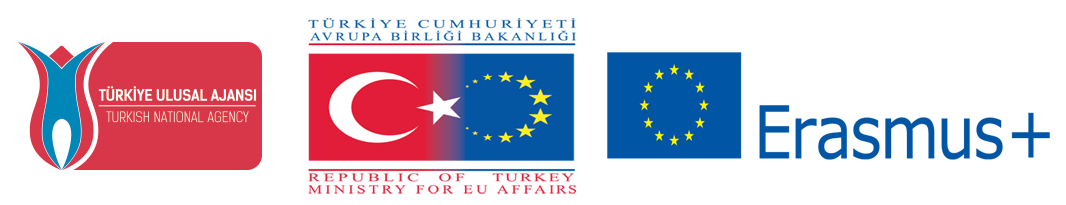